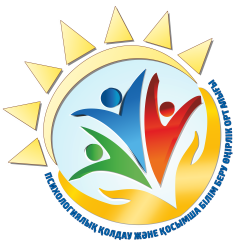 КГУ «РЕГИОНАЛЬНЫЙ ЦЕНТР ПСИХОЛОГИЧЕСКОЙ ПОДДЕРЖКИ 
И ДОПОЛНИТЕЛЬНОГО ОБРАЗОВАНИЯ» УПРАВЛЕНИЯ ОБРАЗОВАНИЯ АКИМАТА КОСТАНАЙСКОЙ ОБЛАСТИ
ПАМЯТКА 
«Как справиться со стрессом?»
 (для родителей и учащихся)
Необходимо дать отдых душе и телу.
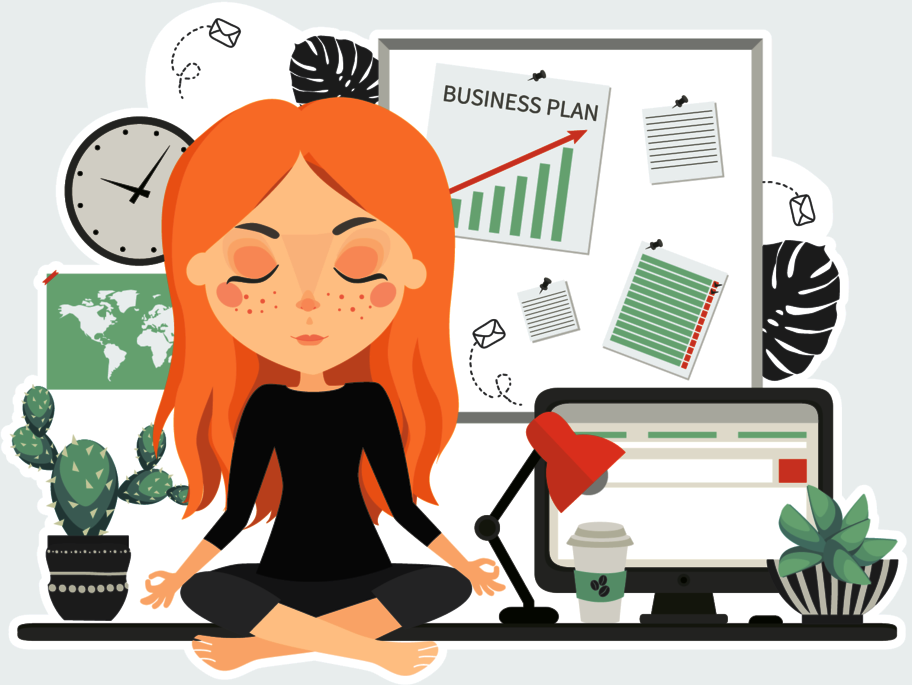 Соблюдайте правильный режим дня, ешьте больше фруктов и зеленых овощей, занимайтесь спортом.
Смените внутреннюю установку, настройтесь на позитивную волну, верьте в себя, любите себя, и будьте уверены, что все будет хорошо.
Научитесь расслабляться, используя ароматические масла с успокаивающим и стабилизирующим эффектом.
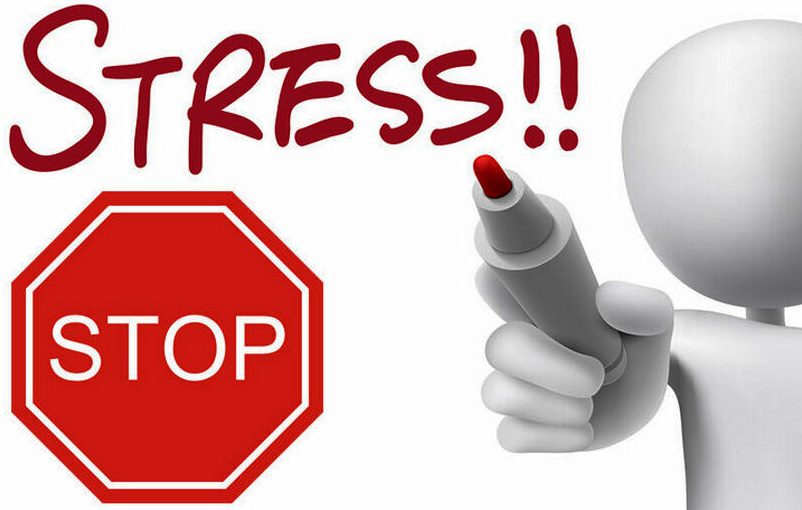 Больше бывайте на свежем воздухе.
Как можно больше общайтесь с позитивно настроенными людьми.
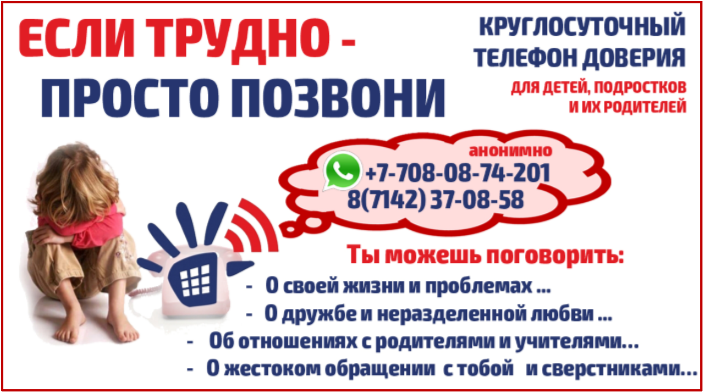 Займитесь любимым делом или новым делом.
Используйте различные упражнения на релаксацию, посетите психолога.
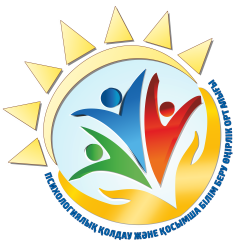 ҚОСТАНАЙ ОБЛЫСЫ ӘКІМДІГІ БІЛІМ БАСҚАРМАСЫНЫҢ «ПСИХОЛОГИЯЛЫҚ ҚОЛДАУ ЖӘНЕ ҚОСЫМША БІЛІМ БЕРУ ӨҢІРЛІК ОРТАЛЫҒЫ» КММ
Жадынама 
«Стресспен қалай күресуге болады?»
 (ата -аналарға мен оқушыларға арналған)
Ақыл-ойды және денені демалдыру керек.
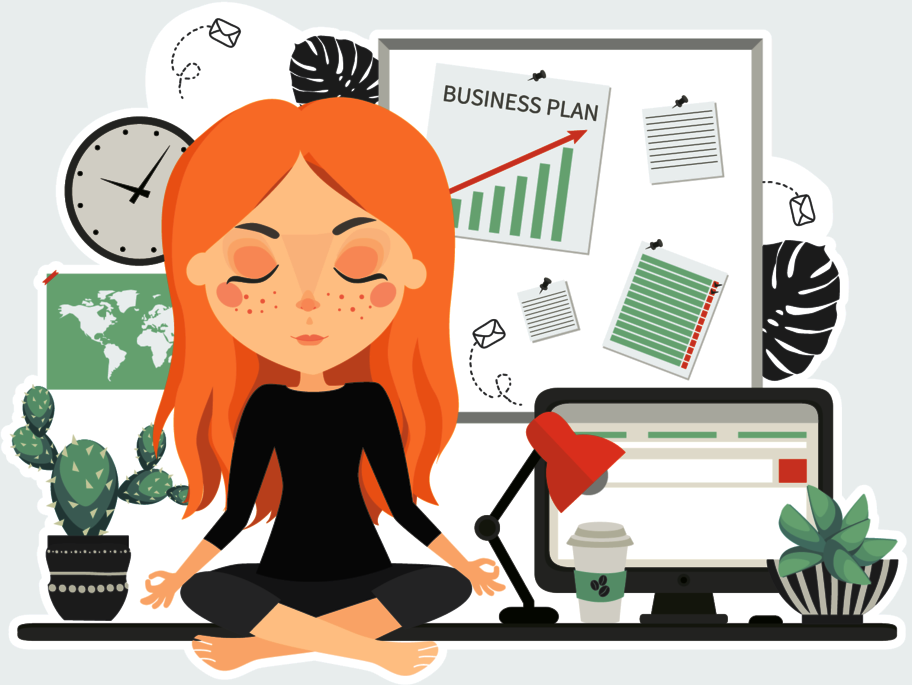 Күн тәртібін сақтаңыз, жемістер мен жасыл көкөністерді көбірек жеп, жаттығулар жасаңыз..
Ішкі көзқарасты өзгертіп, позитивті толқынға бейімделіңіз, өзіңізге сеніңіз, өзіңізді жақсы көріңіз және бәрі жақсы болатынына сенімді болыңыз.
Тыныштандыратын және тұрақтандыратын әсері бар хош иісті майлармен демалуды үйреніңіз.
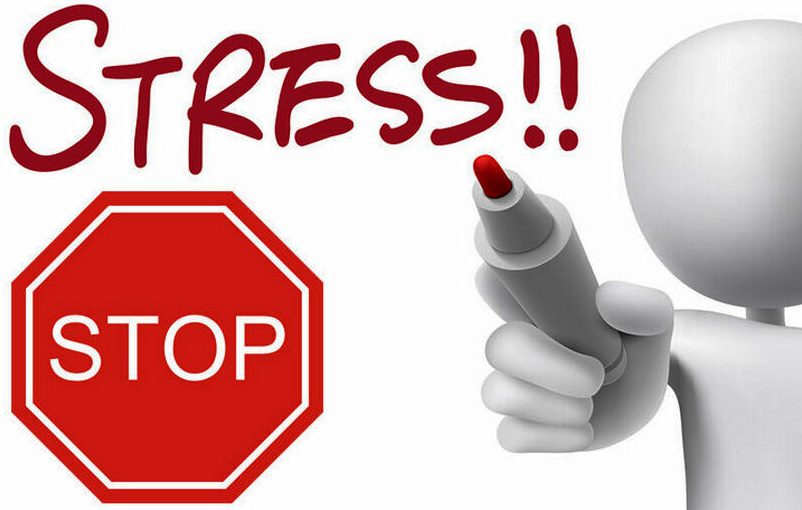 Көшеде көбірек серуендеңіз.
Мүмкіндігінше позитивті адамдармен сөйлесіңіз.
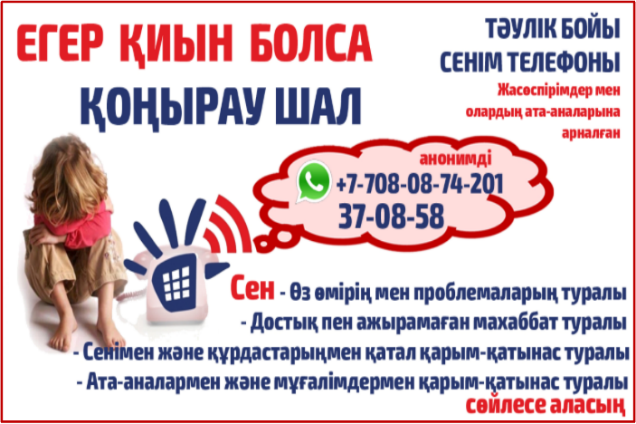 Өзіңізге ұнайтын немесе жаңа нәрсемен айналысып көріңіз.
Әр түрлі релаксация жаттығуларын жасап, психолог маманынан кеңес алыңыз.